СТРОЕНИЕ 
РАСТЕНИЙ
Фирсова Ольга Андреевна
учитель начальных классов ГБОУ СОШ №1738
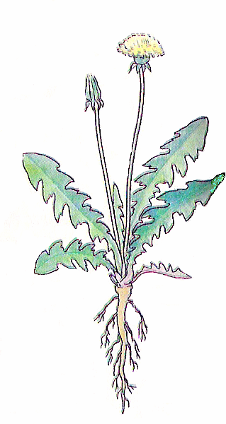 Корневые системы
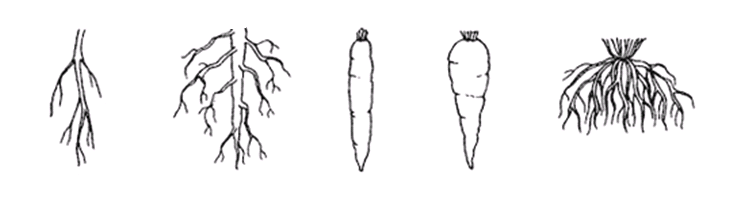 КОРНЕПЛОДЫ
Укрепляет растение в почве.
Добывает из почвы воду с растворёнными в ней минеральными солями.
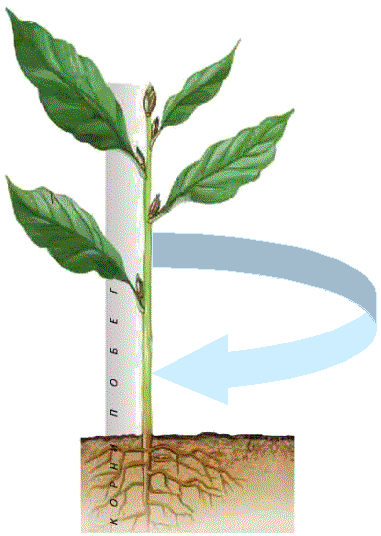 Побег – стебель с почками и листьями.
Служит опорой для растения.
Перемещает питательные вещества.
Строение листа
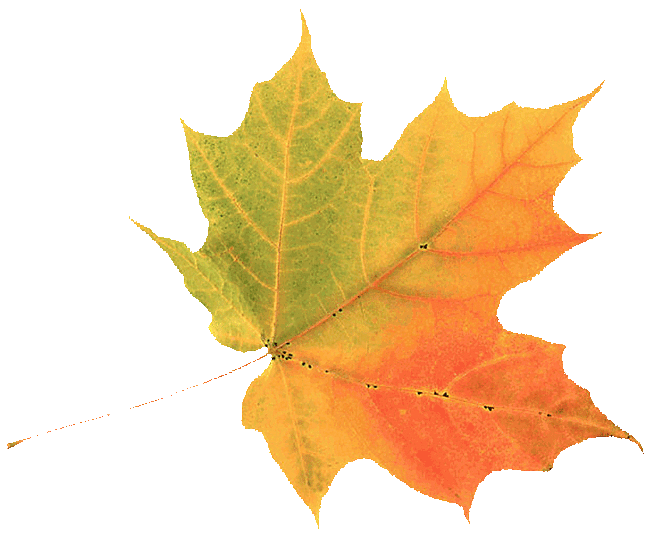 ЛИСТОВАЯ ПЛАСТИНКА
ЖИЛКИ
ЧЕРЕШОК
Виды листьев
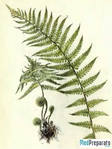 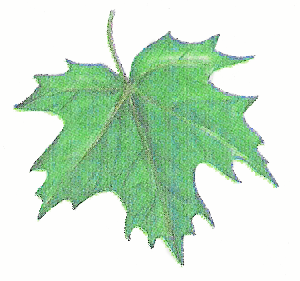 ПРОСТОЙ
СЛОЖНЫЙ